آيات من سورة الحاقة
Dr. Ehab Atta
1
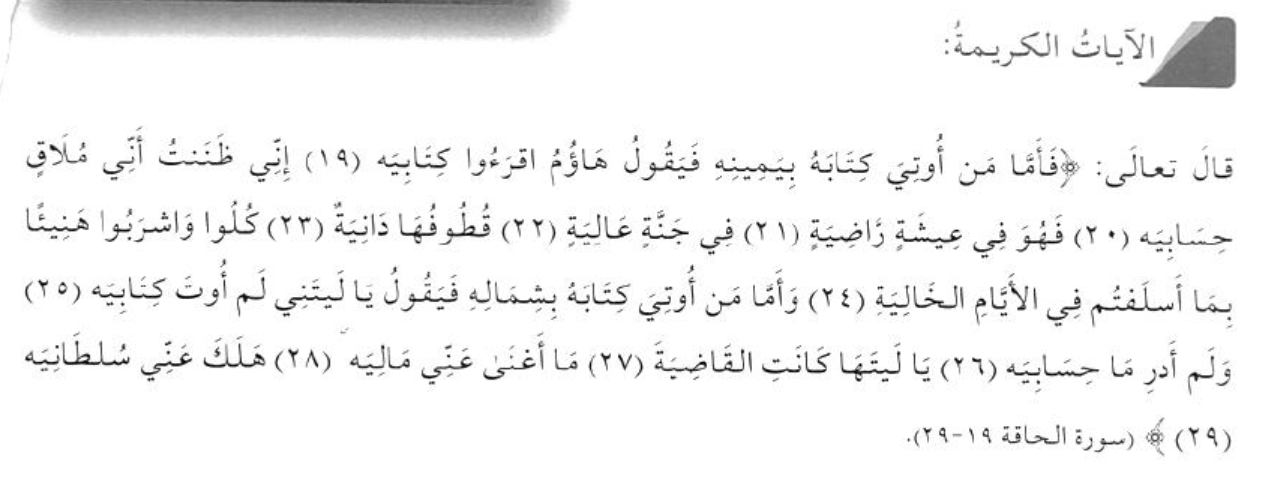 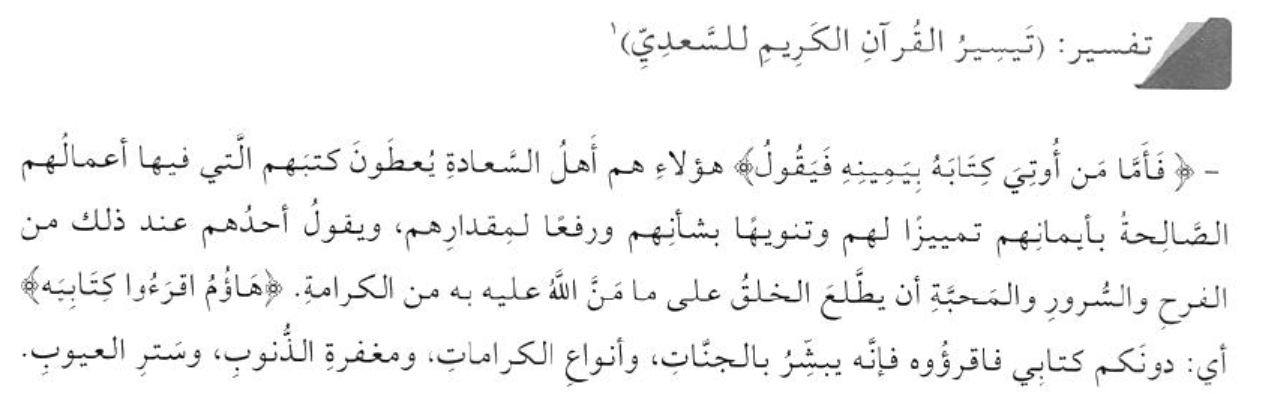 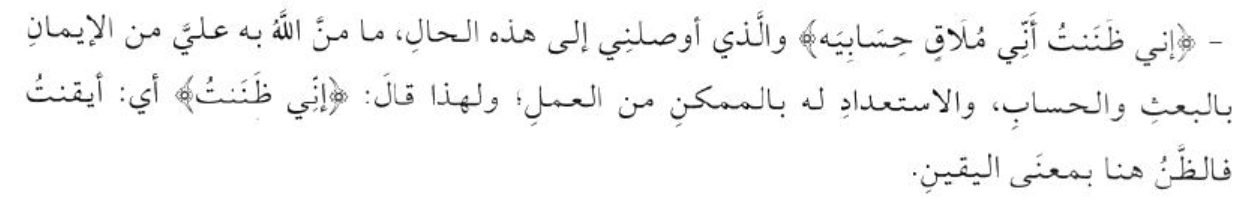 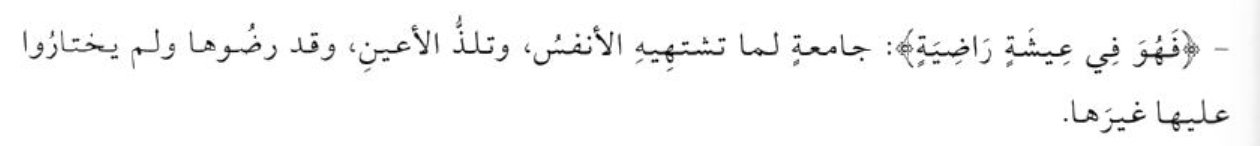 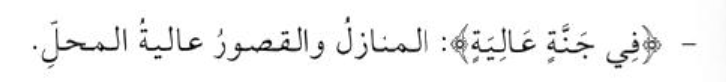 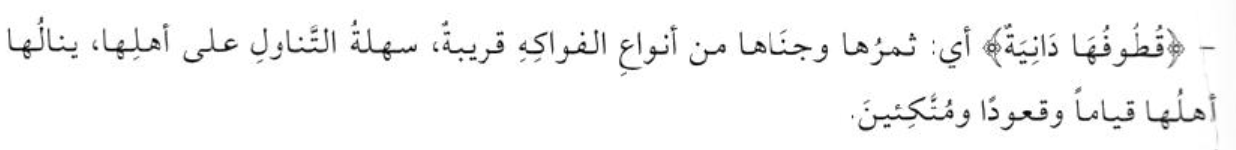 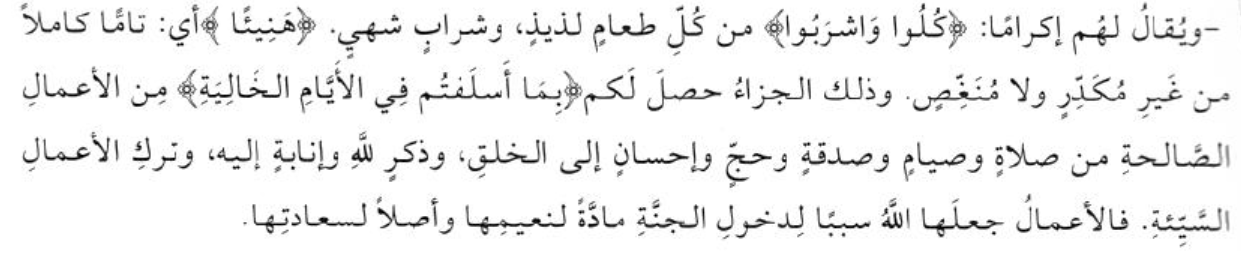 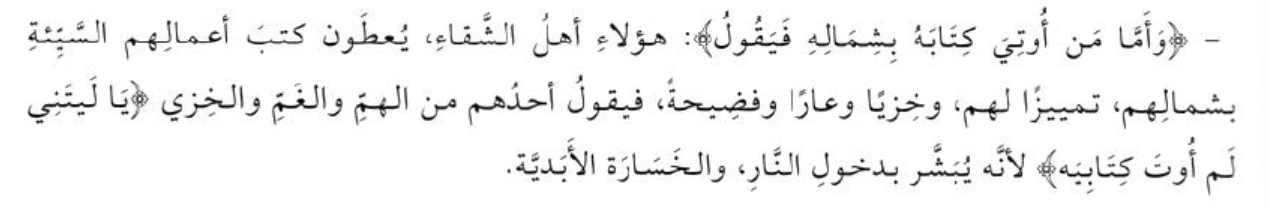 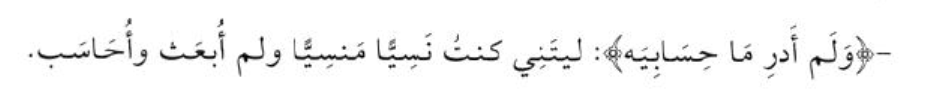 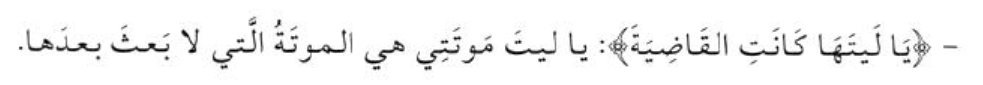 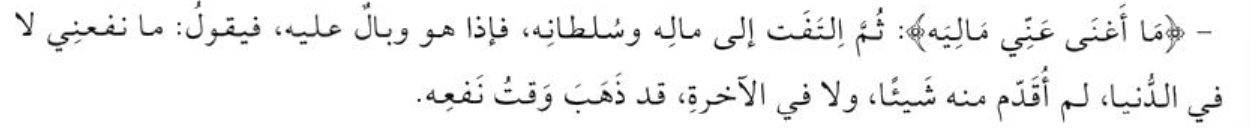 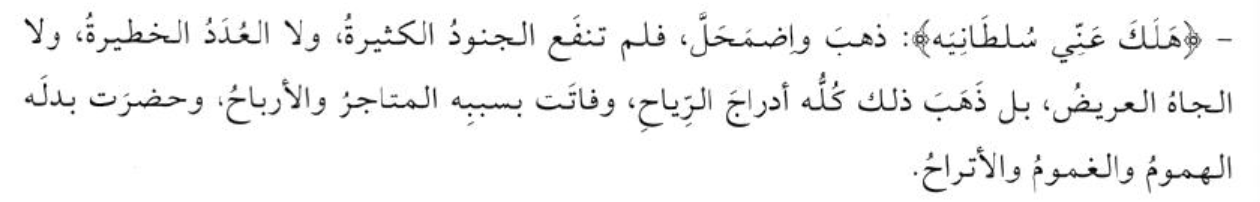 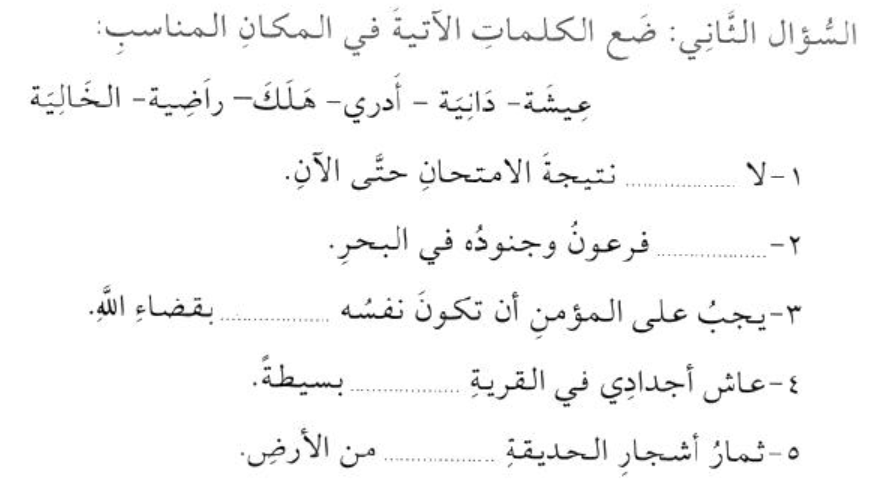 14
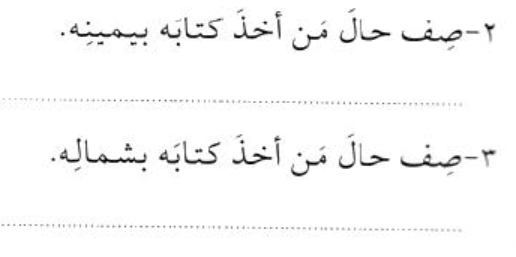 15
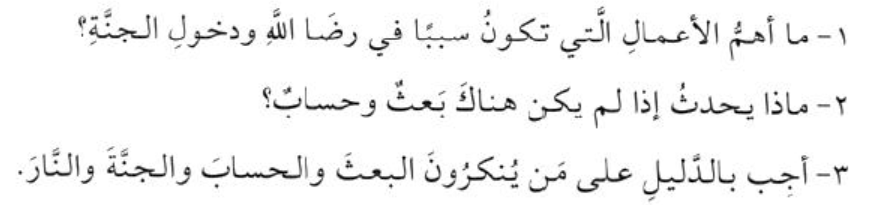 16
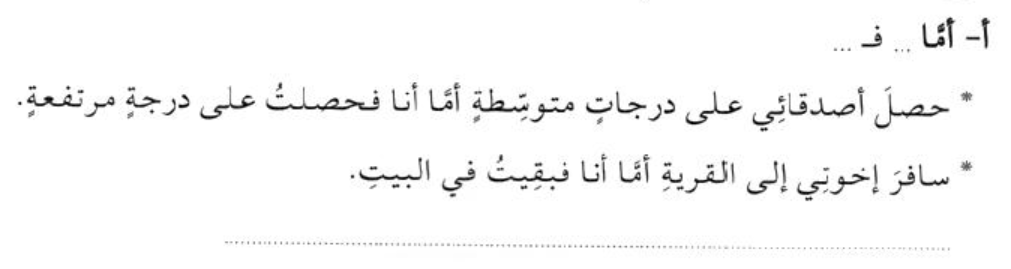 17
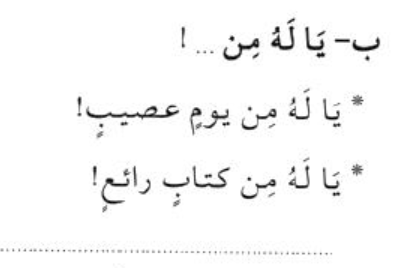 18
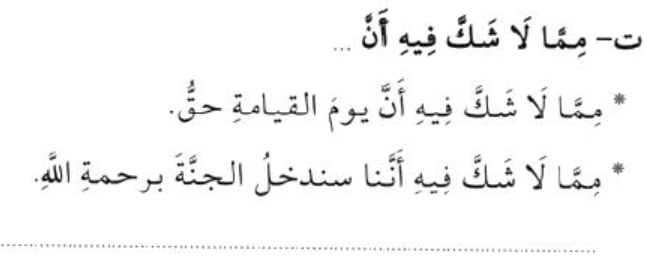 19
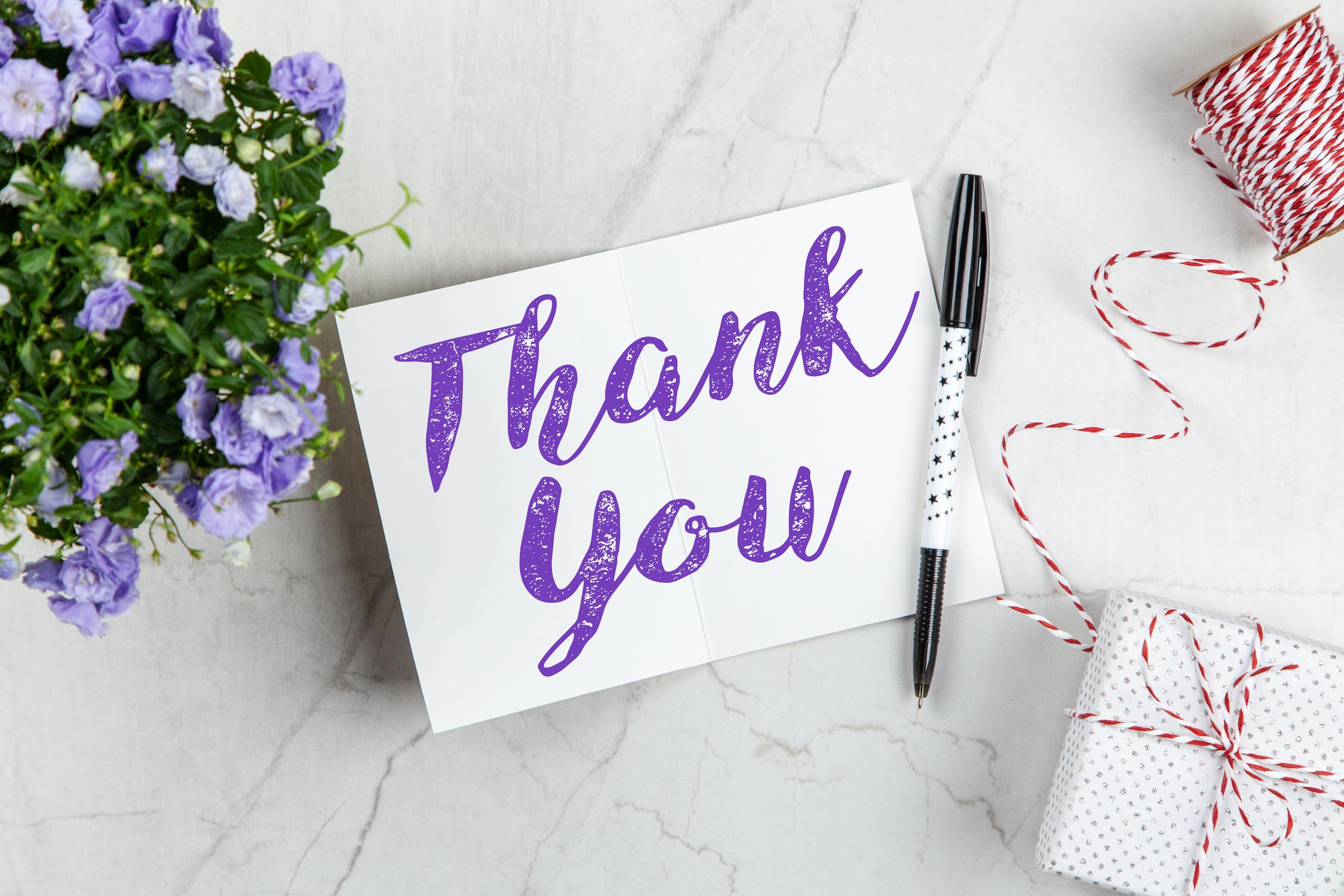 20